Mapa de negocioVertical Canvas
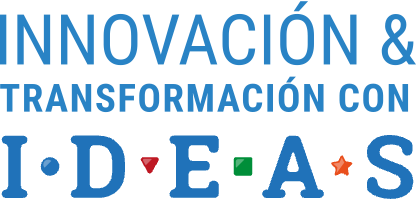 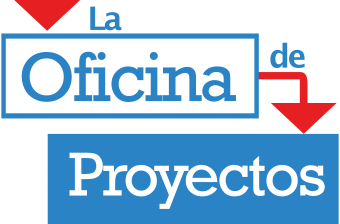 KPI´s
Propósito
¿Cuál es el propósito que me conecta con la sociedad?
…
…
Negocio
¿Cuáles son los objetivos financieros o de mercado?
…
…
Segmento
¿Cómo resolver mejor el problema que otros?
A quién va dirigida la solución?
…
…
…
Relacionamiento
Modelo de ingresos
Liste los atributos en la relación con el cliente
¿Cómo ingresa dinero?
…
…
…
Procesos clave
Modelo de costos
¿Cuáles son las actividades clave?
Liste los principales egresos, fijos o variables
…
…
…
Tecnologías
Colaboradores
Otros activos
Aliados
requeridas
con estas habilidades
requeridos
requeridos
…
…
…
…
…
www.lodp.co garcia@lodp.co La Oficina De Proyectos @OfiDeProyectos - Todos los Derechos Reservados 2023